Fighting Excessive Pricing of Medicines
André den Exter
denexter@law.eur.nl
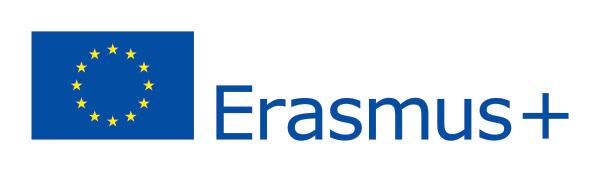 Occasion.	The rise of gene therapies: sky-high price tags
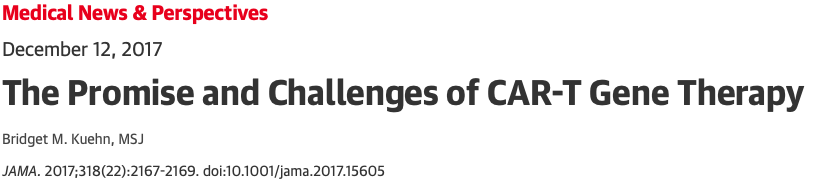 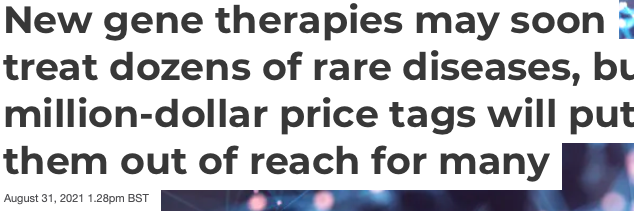 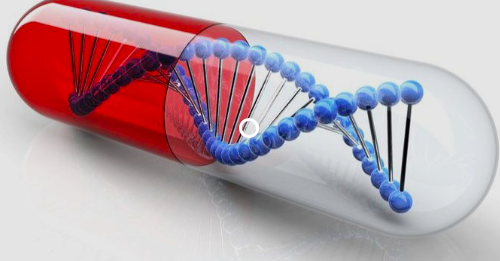 [Speaker Notes: of gene therapies.]
Toolbox price-reducing options life-saving medicines
Legal options

Compulsory licensing: ’patent flexibility’

Pharmacist’s exemption: justified exception national patent law

Abuse dominant position excessive pricing (EU competition rules)

Cross-border purchasing medicines (e.g. Beneluxa – Spinraza case)
Effectiveness price-reducing legal options
(1)	CL: ’nuclear option’; see COVID-19 debate

Opening Pandora’s box?
In combination with ‘data-exclusivity waiver’: hardly used for gene-based therapies: too controversial (Art. 18(2) EU Reg. 816/2006)

(2)	Pharmacist’s exemption: 

Technical restrictions & liability risk patent infringement considerable 

(3) 	Abuse dominant position excessive pricing (EU competition rules)?
Price-cost comparison (lacking transparency)
Competition authorities unfit as price regulators
Exception: Dutch CA imposes fine to Leadiant’s excessively priced medicine (July 2021)
Effectiveness price-reducing legal options (2)
Boosting cross-border purchasing medicines (e.g. Beneluxa – Spinraza case)

- New trend on intergovernemental cooperation (HTAs, public procurement and price negotations) on voluntary basis
- Differences in focus
- Increased collaboration and the potential to increase sustainability health systems
Recent development
World Health Assembly resolution WHA72.8 (2019)

Policy recommmendations: 
- No confidentiality agreements
- Ensuring transparency of prices, R&D investments and costs by law
- Ensuring access to national data on prices and costs

Risks of transparency

Overall: cost or price transparency alone unlikely to guarantee a reduction in medicine prices or expanded access to medicines
Further needed: alternative pricing models
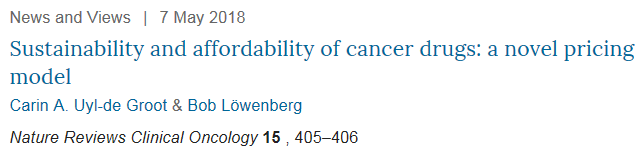 Need for innovative price calculation models (health economists)(e.g.:









https://www.youtube.com/watch?v=znTgYPRWyrA
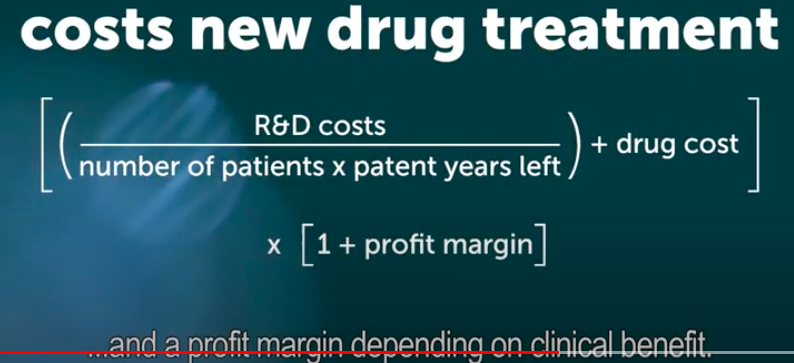 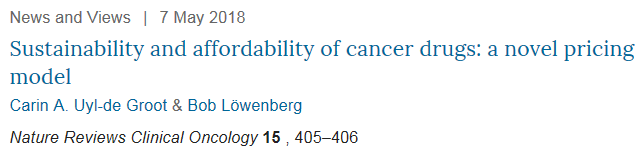 Conclusions
Disclosure practices (CL, DE waiver) less effective
  
Competition authorities no price regulators

Expanding voluntary cross-country collaboration on procurement (categories) medicines more effective

Need of development cost/price transparency medicines and alternative pricing models to increase access to (new) medicines
References
A. den Exter, Fighting Excessive Pharmaceutical Prices: Evaluating the Options, In: European Journal of Health Law, 29 April 2020, 
	https://brill-com.eur.idm.oclc.org/view/journals/ejhl/28/1/article-	p68_5.xml?rskey=H624Tc&result=5 

K. Perehudoff, K. Mara, E ‘t Hoen HEALTH EVIDENCE NETWORK SYNTHESIS REPORT 73
	What is the evidence on legal measures to improve the transparency of markets 	for medicines, vaccines and other health products (World Health Assembly 	resolution WHA72.8)?

WHO, WHA resolution WHA72.8